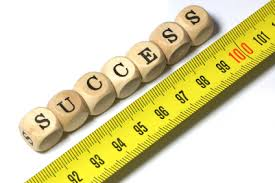 Measurement
Chapter 2 Section 1
Standard measurement System
The universal system of measurement is the metric system.

The metric system is based around the number 10.

Modern scientists use a version of the metric system called the International System of Units (SI – Système International d’Unites)
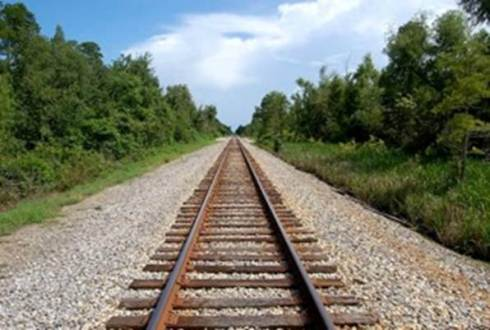 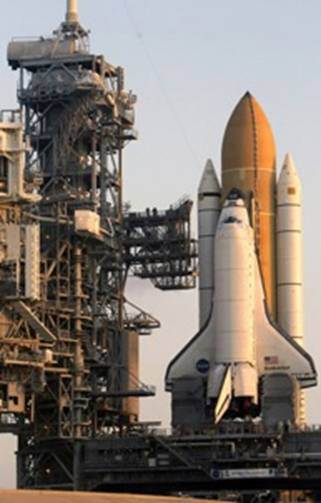 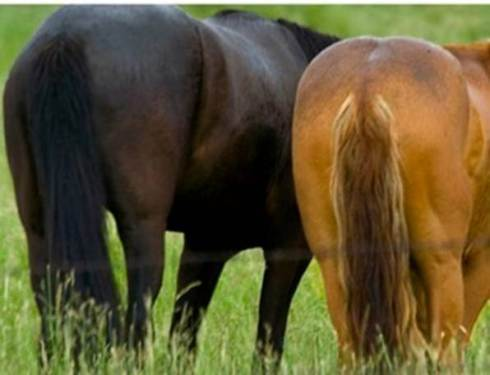 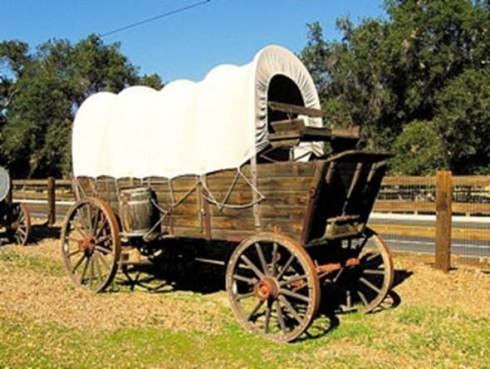 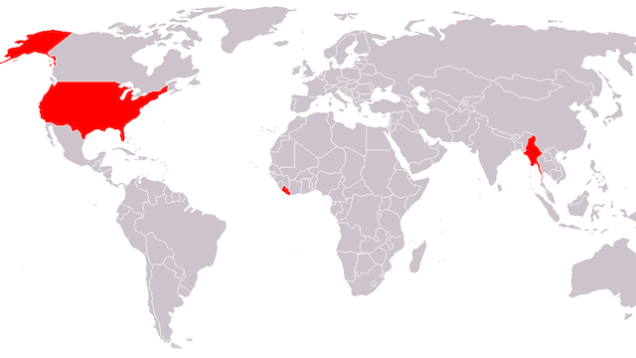 Burma
Liberia
Common SI Prefixes
Kin
King Henry Died Unexpectedly Drinking Chocolate Milk
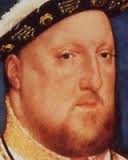 Kilo
1000
Hecto
100
Deca
10
Unit
e.g. m
Deci
0.1
centi
0.01
Milli
0.001
Divide to get smaller
Multiply to get bigger
Basic S.I. Units
The Metric System
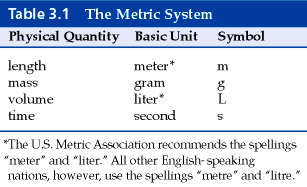 Other Units of Length
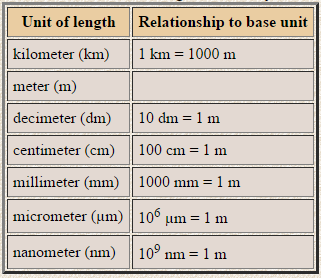 Other Units of Mass
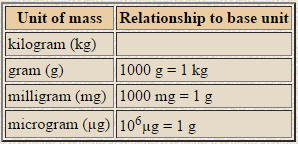 Other Units of Volume
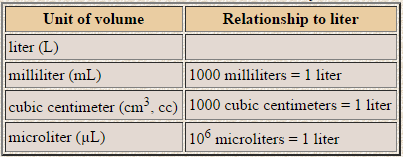 1000 µm in a mm
1 000 000 µm in a m
1,000,000 nm in a mm
1,000,000,000 nm in a m
A quick way to remember
K   h 	d 	 u 	 d 	 c 	 m 
g
L
m
Kilo-
hecto-
deca-
deci-
centi-
milli-
Length
The basic unit of length in the SI system is the meter (m). 
- I am 1.78 m tall

Objects smaller than a meter are typically measured in centimeters (cm)
I am 178 cm tall

Objects smaller than this are measured in millimeters (mm)
- I am 1780 mm tall
Mass
Mass is a measure of the amount of matter an object contains. 

The basic unit of mass in the SI system is the kilogram (kg). 
- A wooden baseball bat has a mass of about 1kg

Smaller of objects are measured in grams (g). 
- There are 1000g in one kg.

Even smaller objects are measured in milligrams (mg).
Measuring Mass
To measure an objects mass you first need to place it on the pan and then shift the riders until they balance the mass of the object.

In this way you are comparing the mass of an object to a known mass.
Triple Beam Balance
Mass vs Weight
Weight and mass are often confused but they are not the same thing. 

Weight is the measure of the force of gravity acting on an object.

You can find your weight be standing on a scale. Gravity pulls you down and compresses the springs. The greater your mass the more the springs will compress.
Mass v Weight – How does your weight compare?
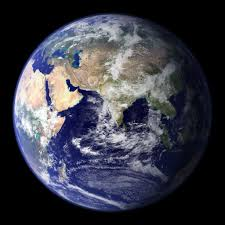 What about your mass?
Weight
The SI unit for weight is actually the Newton (N).

Weight = Mass x Gravity (w=mg)

The force of Gravity is approximately 10m/s2 so 1kg of mass has a weight of about 10N

The exact value of 1 kg is actually 9.81N
Volume
Volume is the amount of space an object takes up.

Scientists use liters (L) to measure the amount of volume of a liquid.

Smaller volumes are measured using milliliters (mL).

Volume is always measured from the bottom of the meniscus.
Bottom of the Meniscus
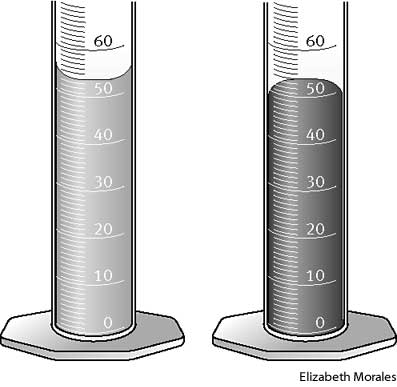 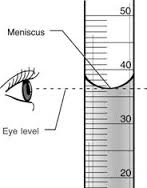 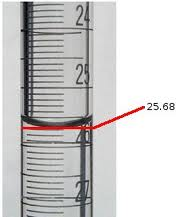 Concave
Convex
Volume of Rectangular Solids
To measure the volume of a solid object we use the cubic centimeter (cm3)

A cubic centimeter is a cube that measures 1 cm on all sides. 

For solids with large volumes scientists use the SI unit of a cubic meter (m3).

The formula for volume of a rectangular shape is 
Volume = Length x Width x Height
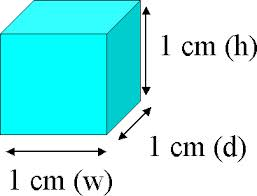 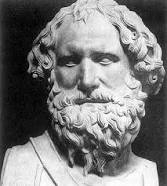 Volume of Irregular Solids
Archimedes and King Hiero’s crown
How do you measure the following objects?
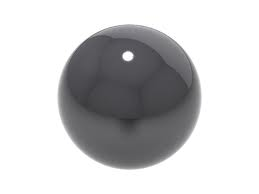 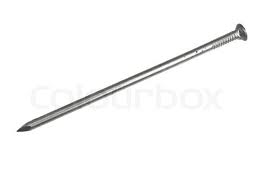 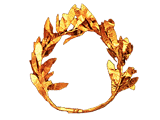 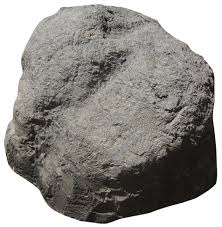 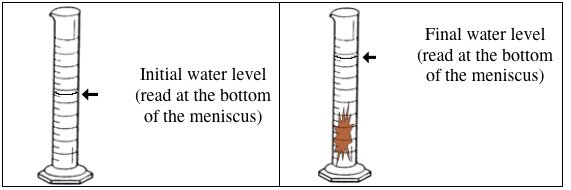 Density
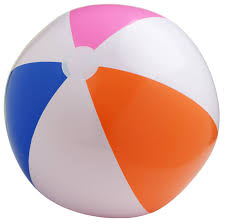 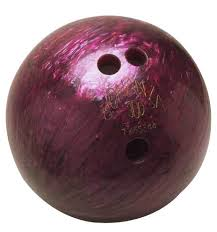 Units of Density
As density is made up of two measurements (mass and volume) an objects density is expressed as a combination of two units.

Two common units of density are grams per cubic centimeter (g/cm3) and grams per milliliter (g/mL).

The numerator is a measurement of mass and the denominator is a measurement of volume.
Densities of Common Substances
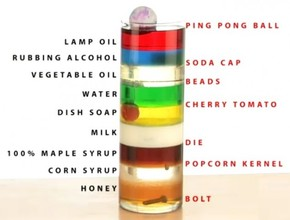 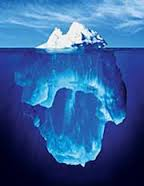 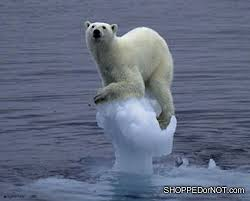 Time
The second is the SI unit used to measure time.

A millisecond is one-thousandth of a second

Longer periods of time are expressed in minutes and hours.
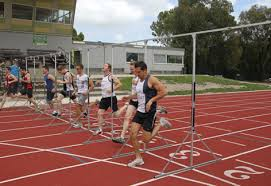 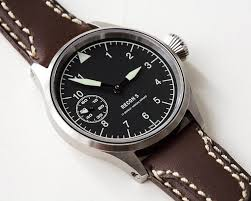 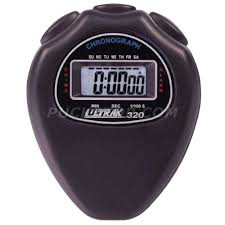 Temperature
Scientists commonly use the Celsius scale to measure temperature

Water boils at 100oC and freezes at 0oC

Scientists also use the Kelvin scale. The Kelvin scale is actually the official SI unit for temperature.

The kelvin scale is useful because it does not contain negative numbers.
Kelvin, Celsius, and Fahrenheit Conversions
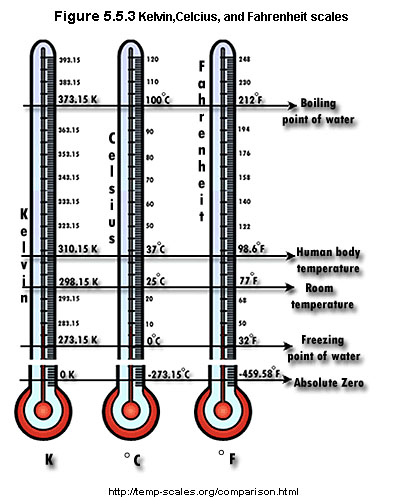 Converting Between Units
To convert from one measurement to another you need to know the appropriate conversion factor. 

A conversion factor is the equation that shows how two units of measurement are related.
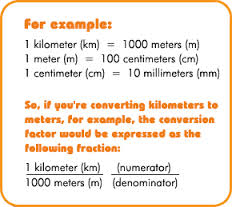 Conversions – multiply or divide by 10
56.3 cm = 563mm

3.568 mL  = .3568 L

673.1 g = .6731 Kg

0.673m = 67.3 cm
56.3 cm in mm = ___________________

3.568 mL in L =  ____________________

 
673.1 g in Kg = _____________________


0.673m in cm = ____________________
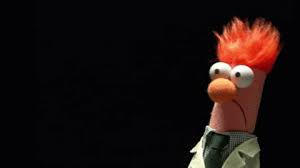 What tool to use?
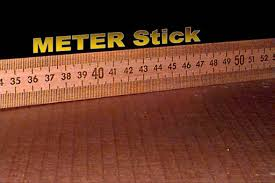 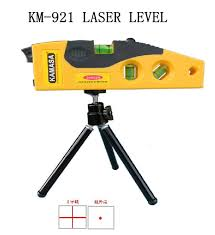 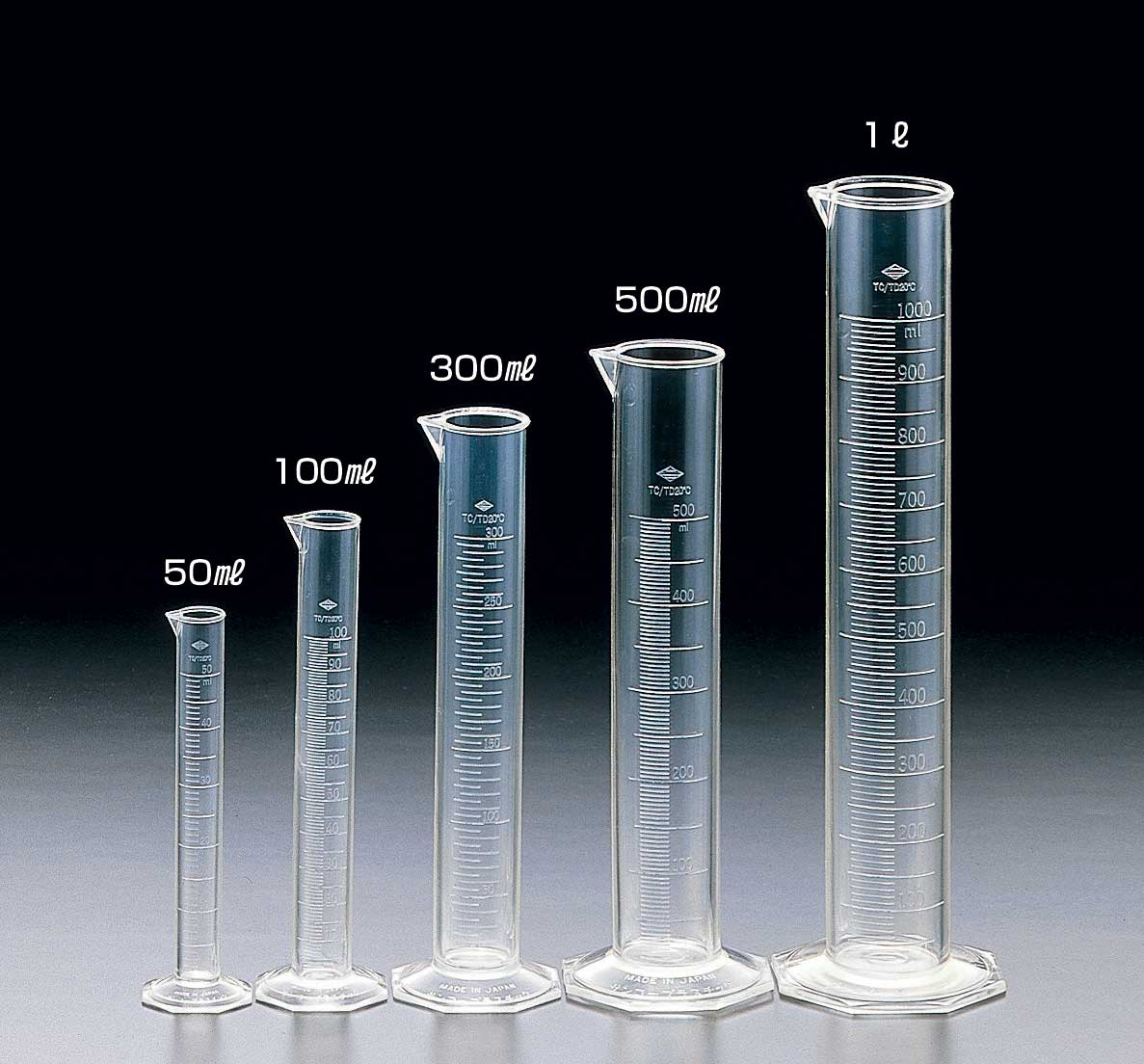 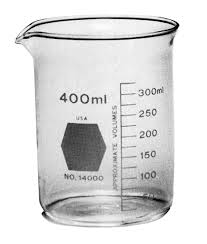 Learning Standards
You need to be able to differentiate between weight and mass.

Recognize that weight is the amount of gravitational pull on an object.

Mass is the amount of matter in an object.